福音在新媒體的崛起
手機遊戲


 飛耀葉子互動科技   執行長   蔡霓臻
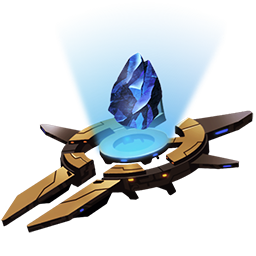 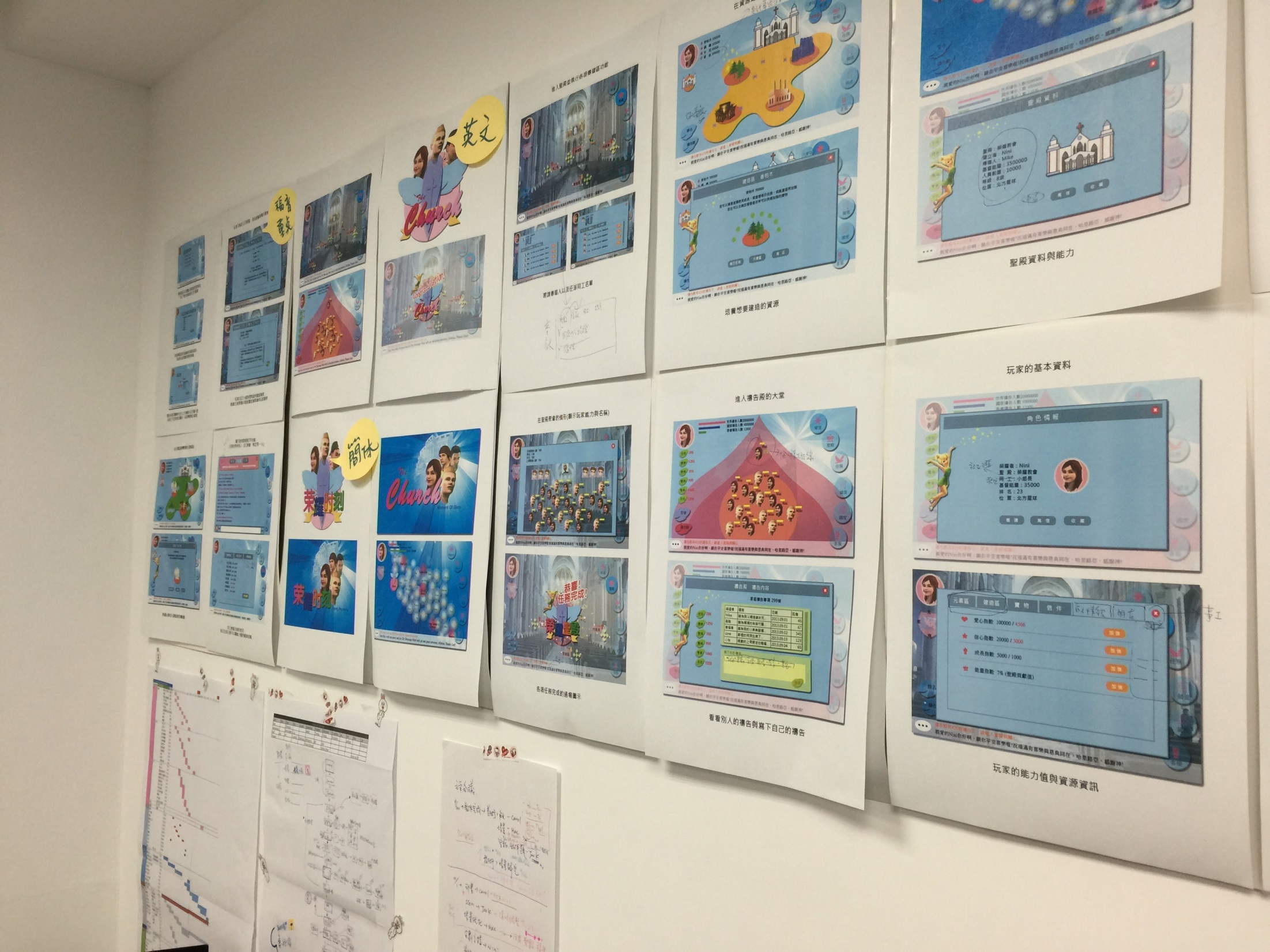 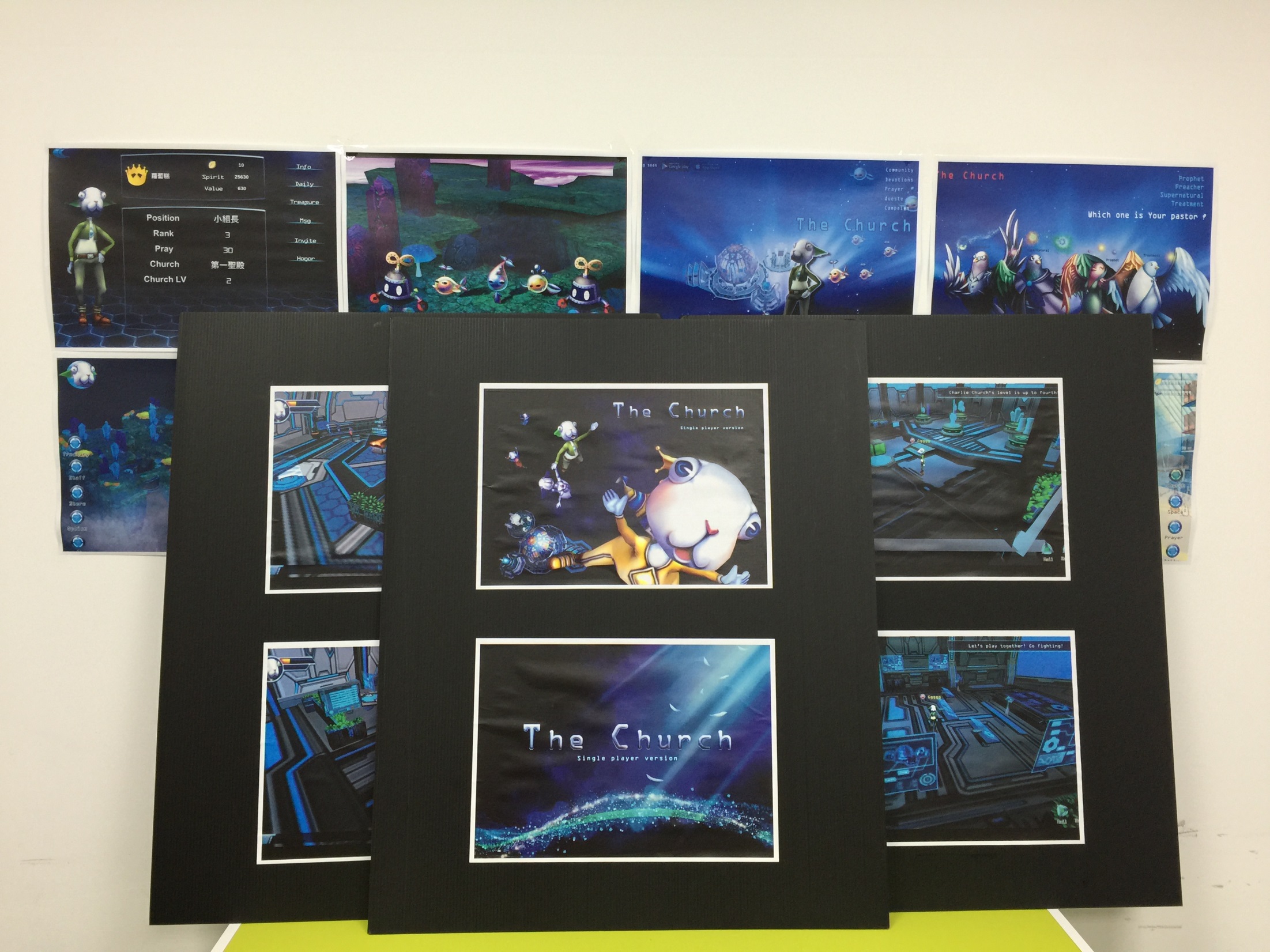 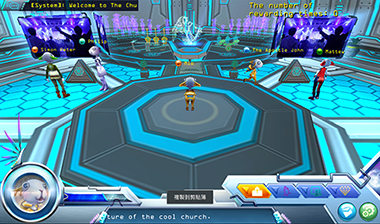 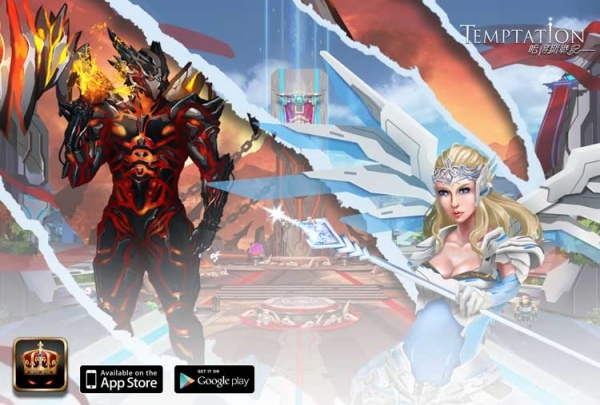 對象/定位：在遊戲群聚者的虛擬社會

世界觀：以聖經故事為遊戲世界觀來研發

探    索：神在其中奇妙的作為

                團隊-共識不分基督徒
                同業-深層的壓力與同業的認同
                玩家-接受故事型態導入
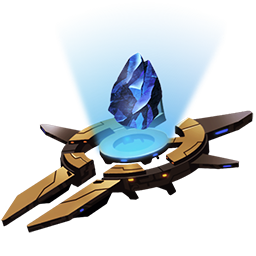 飛耀葉子時程規劃：
2016 Q4 – 2017 Q2    SRPG 遊戲的研發
2017 Q1 – 2018 Q4    The Church VR

Contact : nini@leap-leaf.com